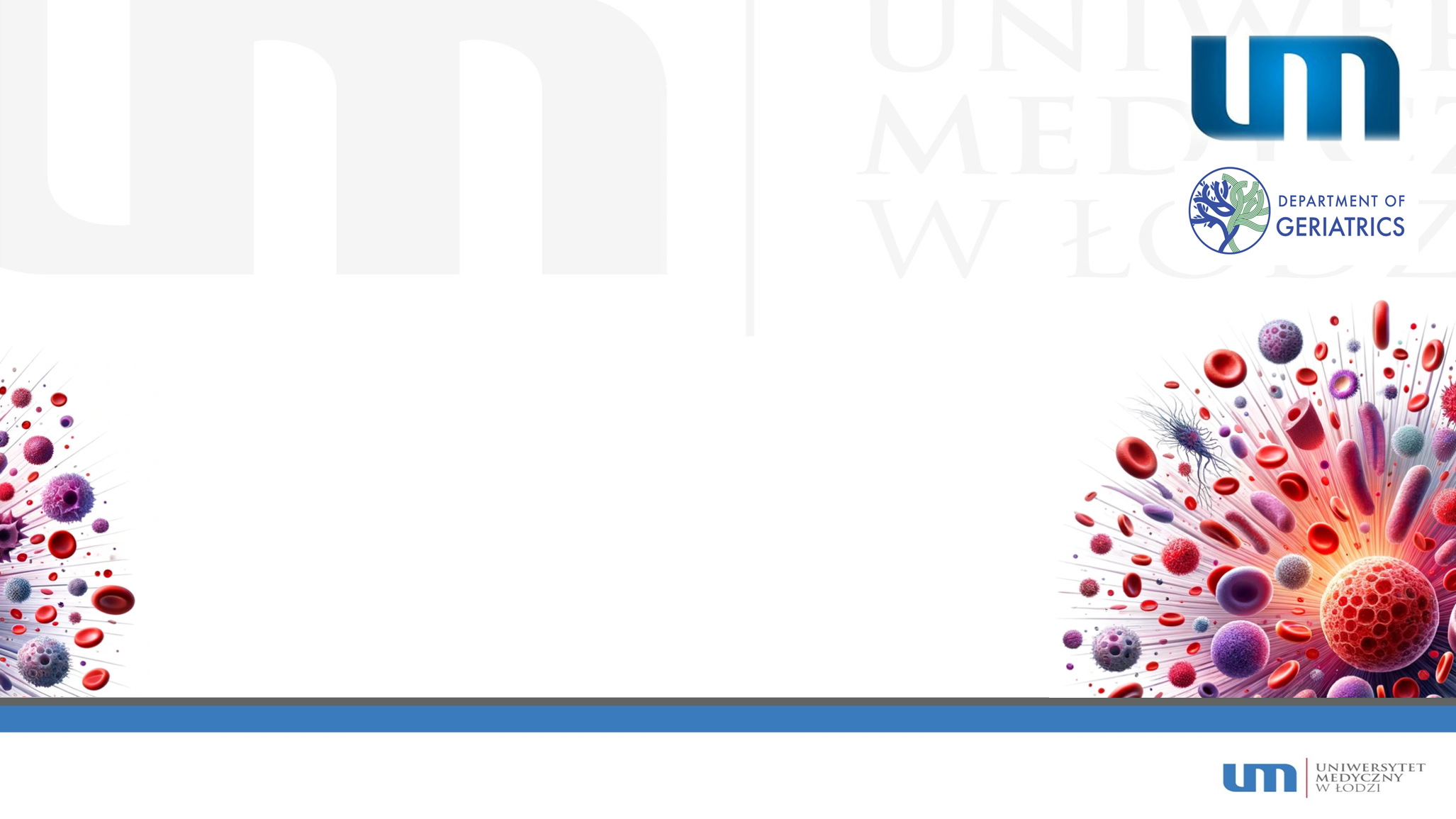 Comparison of Nutritional Assessment Tools Among Older Subjects in the Context of Successful Aging
Serena Schecaniah Stephenson 
PhD student
Department of Geriatrics 
Medical University of Lodz
Supervisor : Prof. dr hab. n. med. Tomasz Kostka

Assistant Supervisor: dr n. med. Bartłomiej Sołtysik
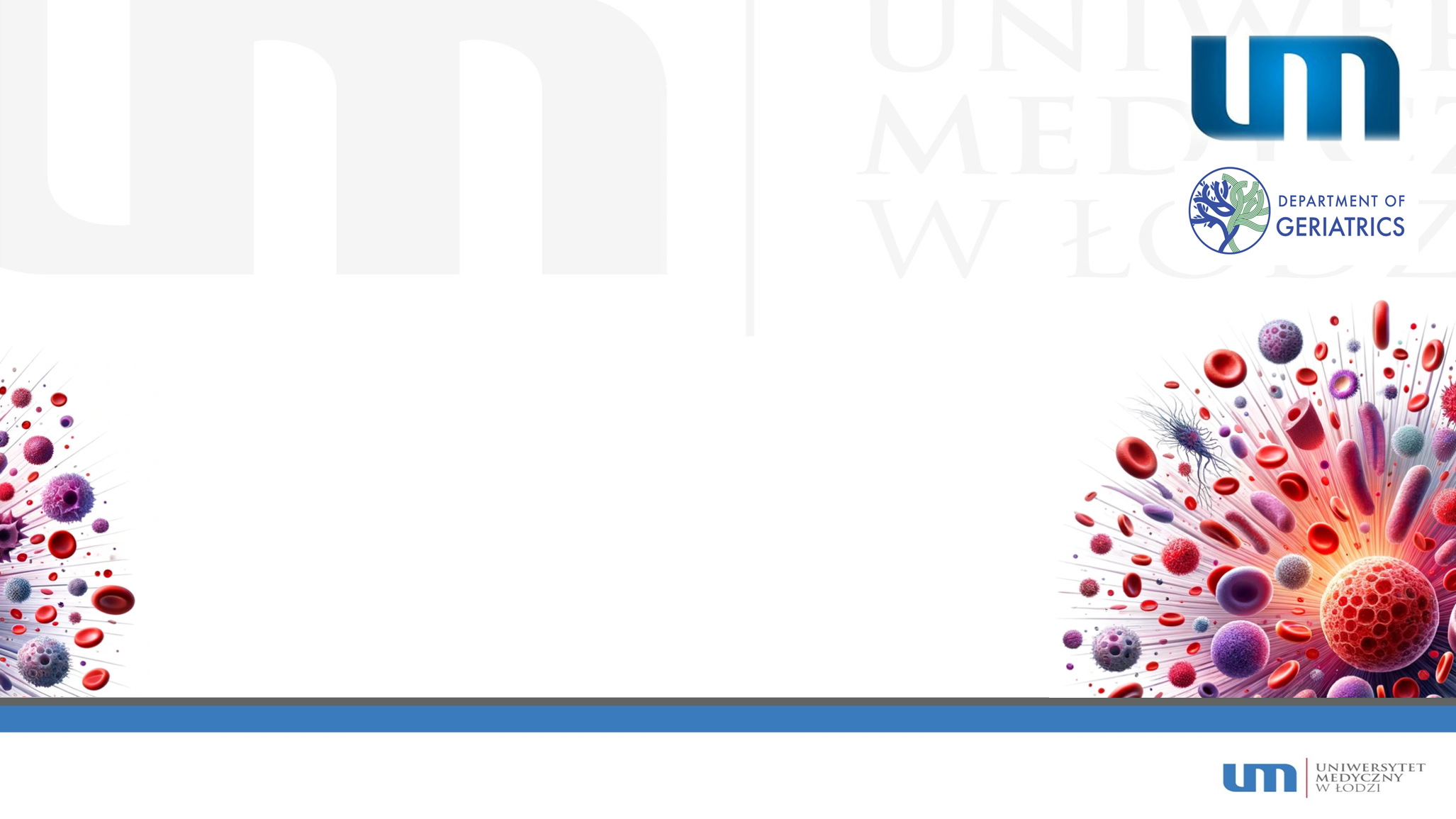 Comprehensive evaluation and objectives:
Health and cognitive status for older adults aged 65 and above 

 Assessment tools to diagnose malnutrition and identify related problems for potential intervention

Finding ways and solutions to reduce mortality of malnourished elderly patients
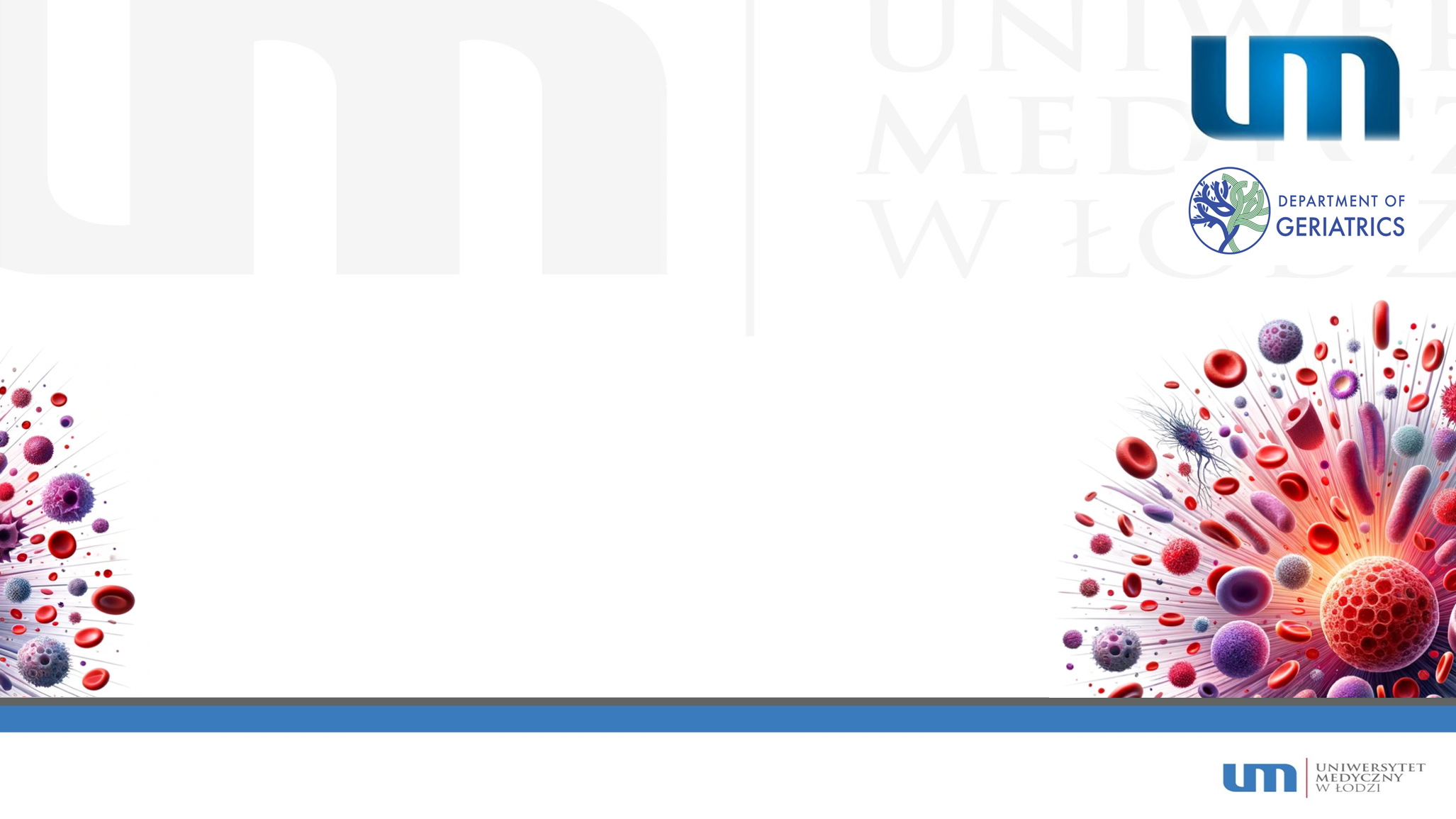 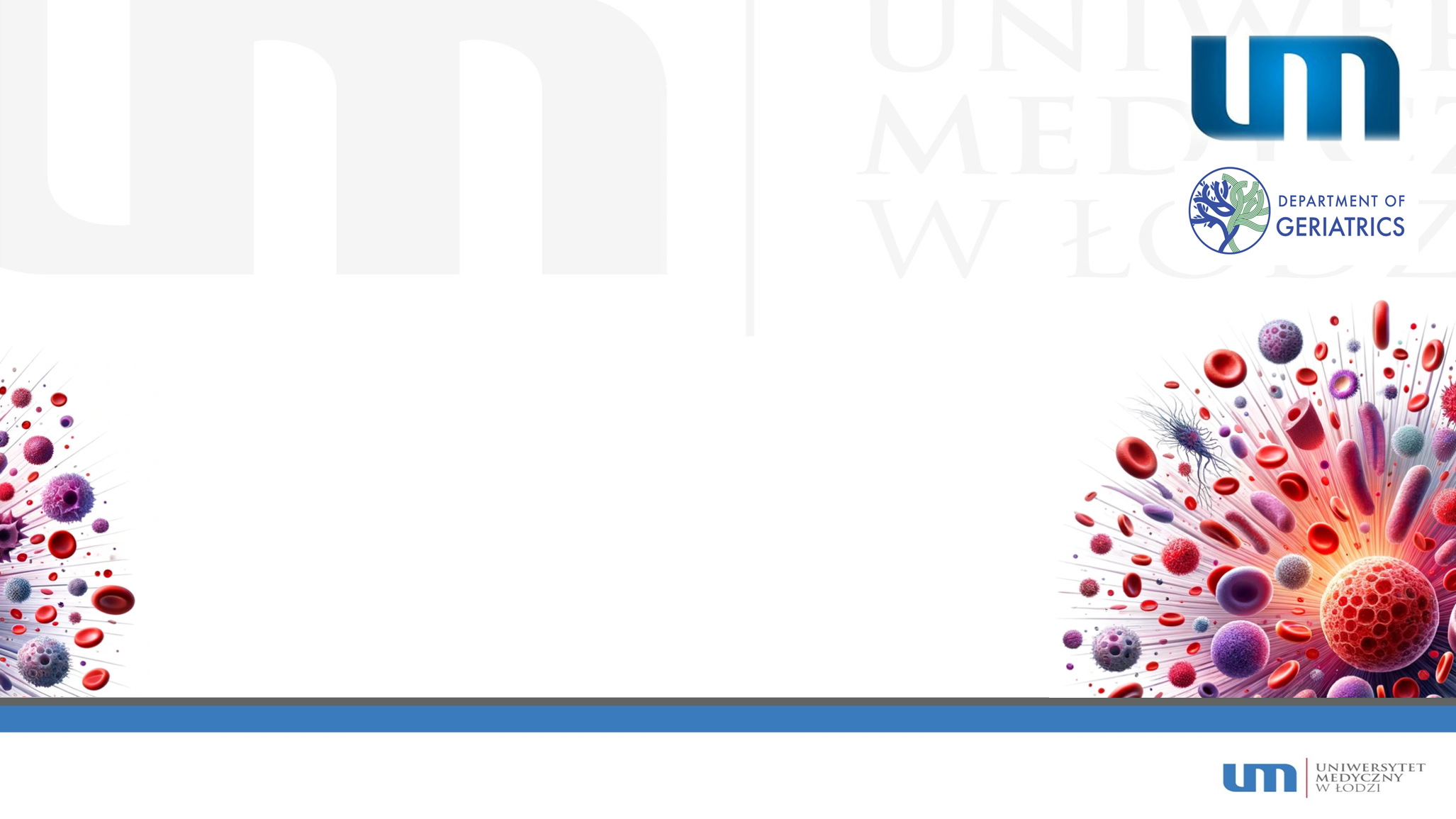 Introduction:
Comparison of nutritional assessment tools and malnutrition biomarkers with indicators of successful aging. 
The recommended Screening Tools are as follow:
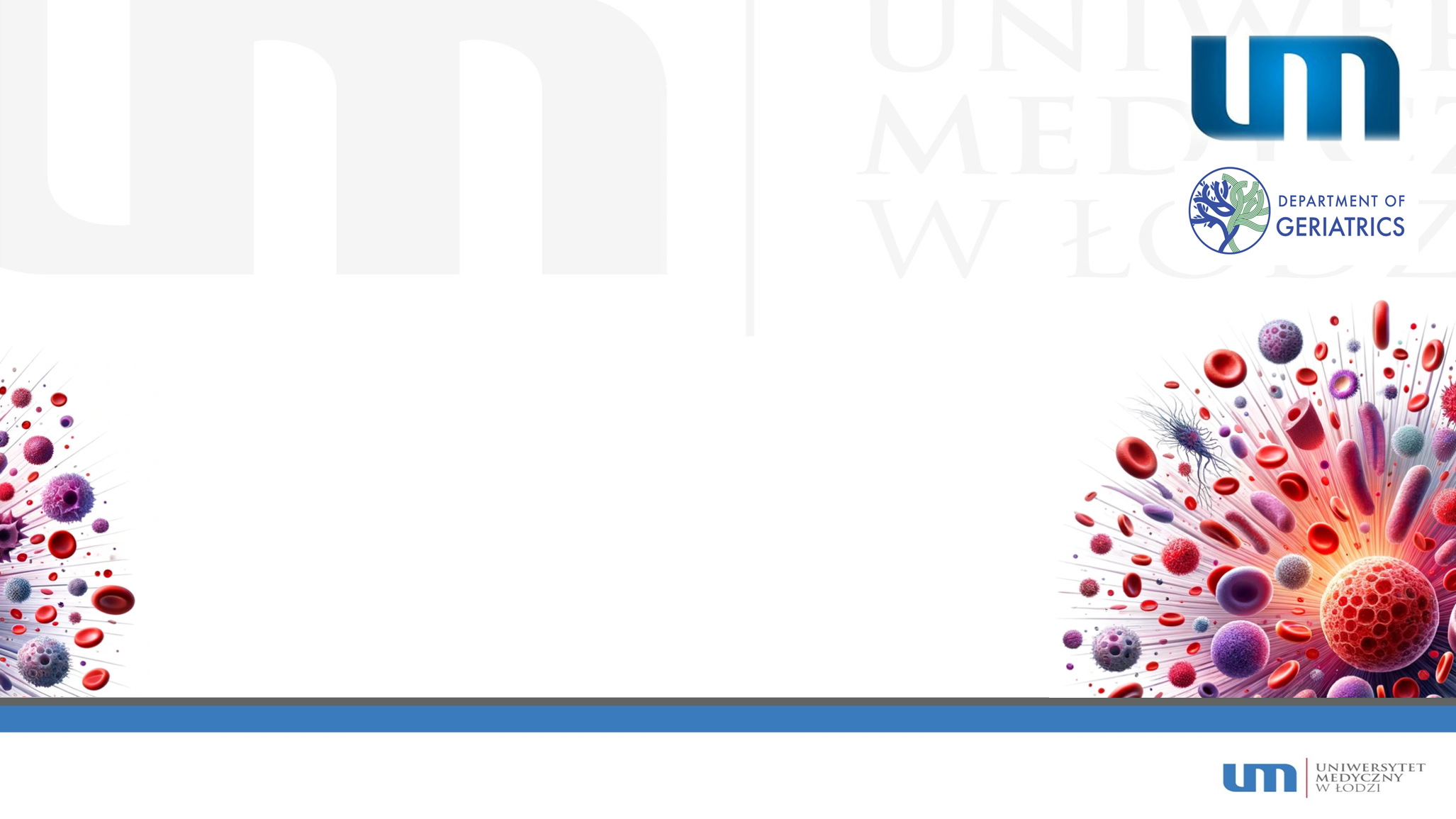 Materials:
Study population -older adults, aged 60 years old and above

Hospitalized in the Geriatric Department, Central Veterans Hospital located in Lodz, Poland

After screening, 1190 patients (883 women and 307 men) who met the criteria, were enrolled into the analysis.
Nagoya J Med Sci. 2022 Feb;84(1):101-110. doi: 10.18999/nagjms.84.1.101. Evaluation of frailty and neutrophil-to-lymphocyte and platelet-to-lymphocyte ratios relationship in elderly people Zeynep Asik 1, Mehmet Özen 1
2024 Feb 15;24(1):208. doi: 10.1186/s12885-024-11931-5. Healthy lifestyles, systemic inflammation and breast cancer risk: a mediation analysis Yanyu Zhang # 1, Mengjie Song # 1, Zixuan Yang # 1, Xiaoxi Huang 2, Yuxiang Lin 3 4 5, Haomin Yang 6 7
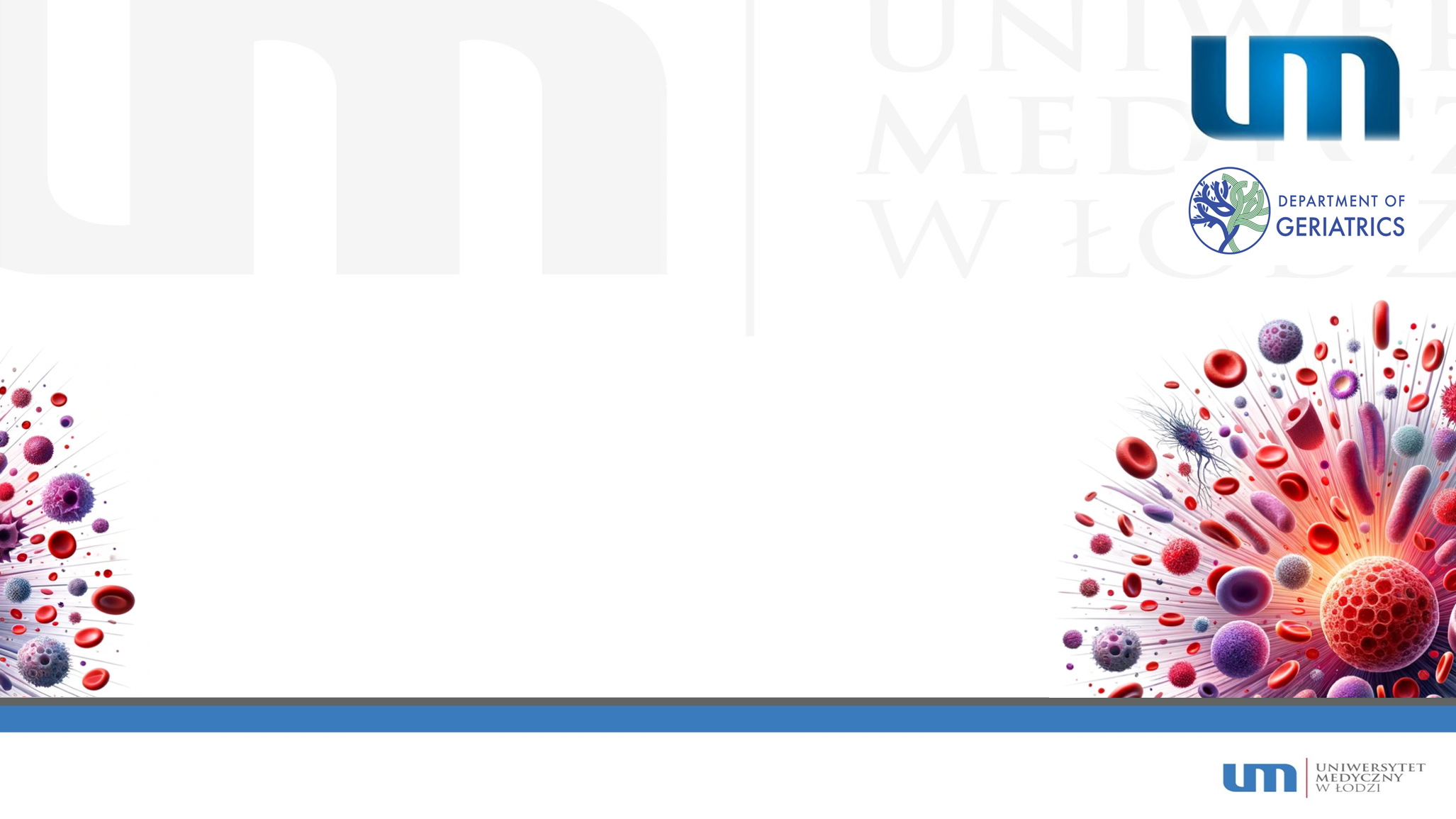 Methods (equation):
NLR=  (Neutrophil count (10^9/L))/(Lymphocyte count (10^9/L) )

LMR= Lymphocyte count (10 ^9 /L )/"Monocyte  count  (10 ^9 /L )
  
PLR =(Platelet count (10^9/L))/(Lymphocyte count (10^9/L) )

LCR=(Total lymphocyte count  (10^9/L))/(C-Reactive protein  (mg/L) )

MWR=(Monocyte  count(10^9/L))/(Total white blood cell count (10^9/L) ) 

SII=(platelet count(10^9/L)×Neutrophil count (10^9/L))/(Lymphocyte count (10^9/L) )

PNI = [(10 × serum albumin (g/dL)) + (0.005 × total lymphocyte count)]

CAR=(C-Reactive protein(mg/L))/( Albumin (g/dL) )
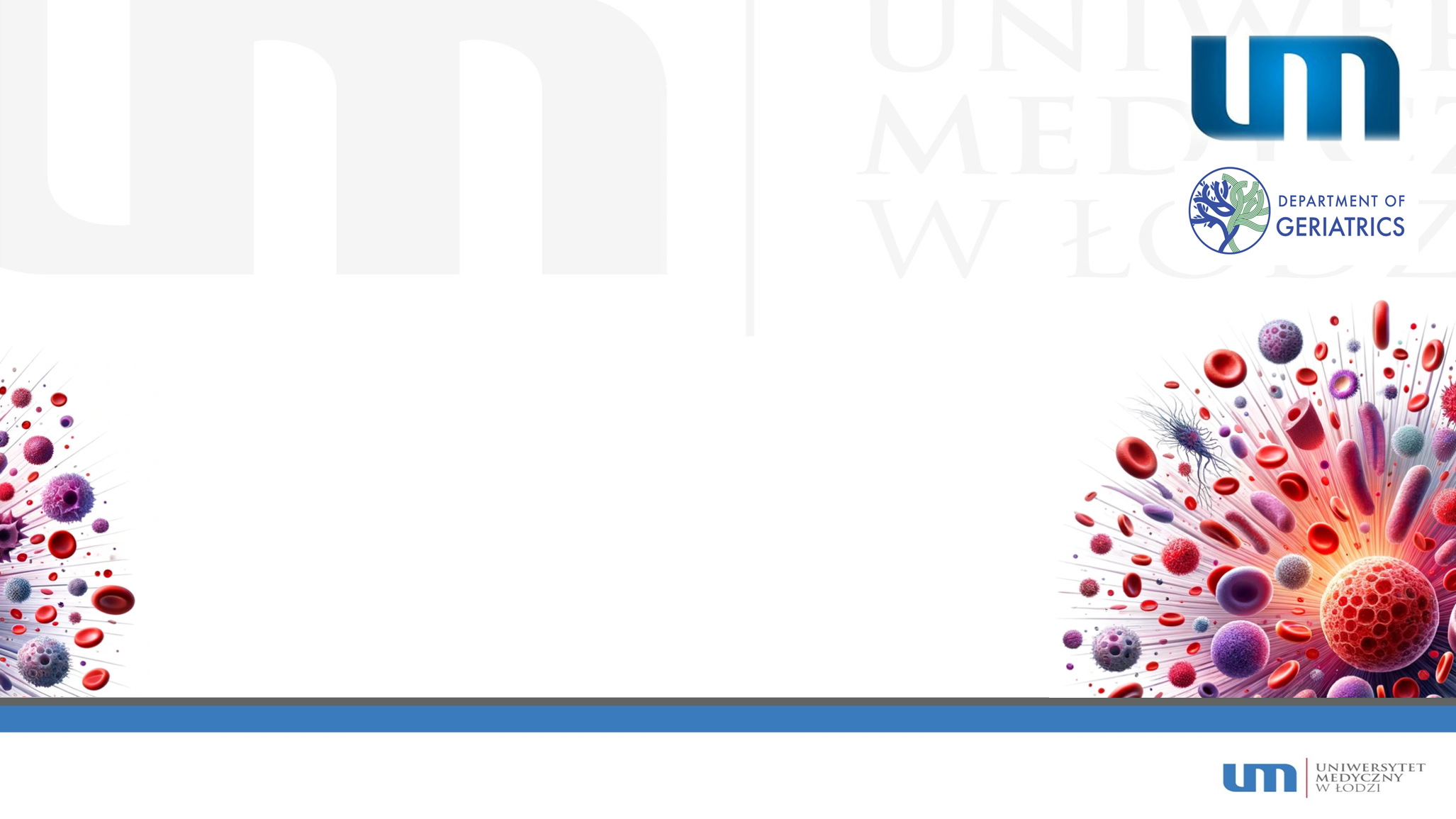 Results:
The mean age of the study population was 81.65 ± 7.57 years.

In  immunonutritional markers, women had significantly higher LMR, PLR, SII and lower MWR. 

In tested population, women were significantly older than men. 

Women presented significantly often the arterial hypertension, lipid disorder, heart failure, osteoarthritis, osteoporosis, incidence of fractures, depression, dementia and urine incontinence.

 The prevalence of myocardial infarction, gastrointestinal diseases, neoplasms and Parkinson disease was higher in group of men.
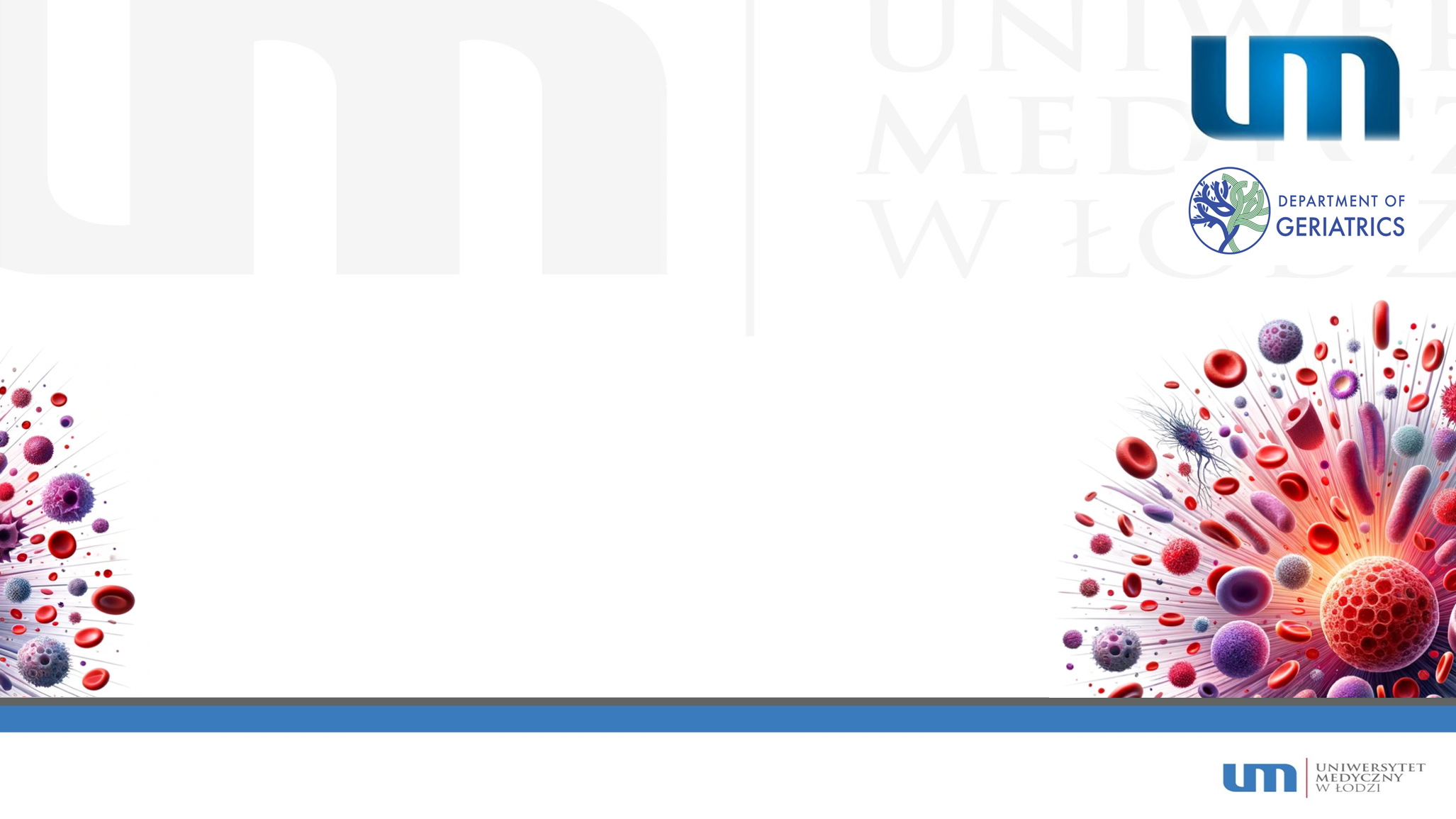 Results:
LMR and PNI exhibited a negative correlation
NLR, LMR, MWR, SII and CAR demonstrated a significant increase with age.
 PLR and LCR were not correlated with age.
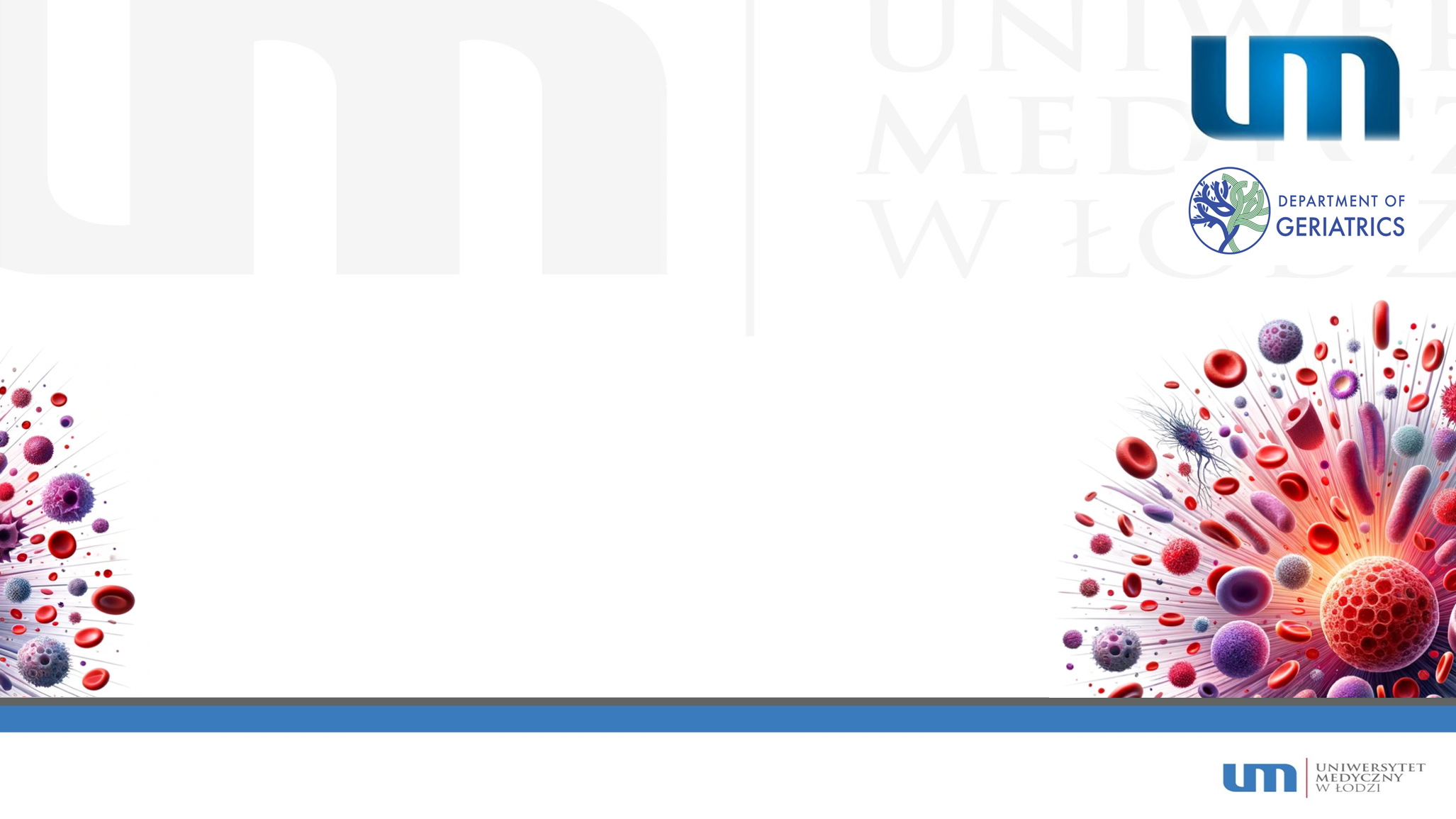 Factors affecting the studied immunonutritional markers. - bivariate analysis
NLR - only age was significantly associated. 
LMR -  age, heart failure and atrial fibrillation. 
PLR -was negatively related to BMI, presence of atrial fibrillation and male gender. 
LCR and SII - linked to BMI. 
MWR- association with age, male gender, diabetes mellitus, atrial fibrillation and dementia.
 PNI -negatively influenced by age, previous stroke, atrial fibrillation, dementia and positively by lipid disorders and osteoarthritis. 
CAR, positive impact  for age, BMI, diabetes mellitus, atrial fibrillation, and negative for osteoporosis.
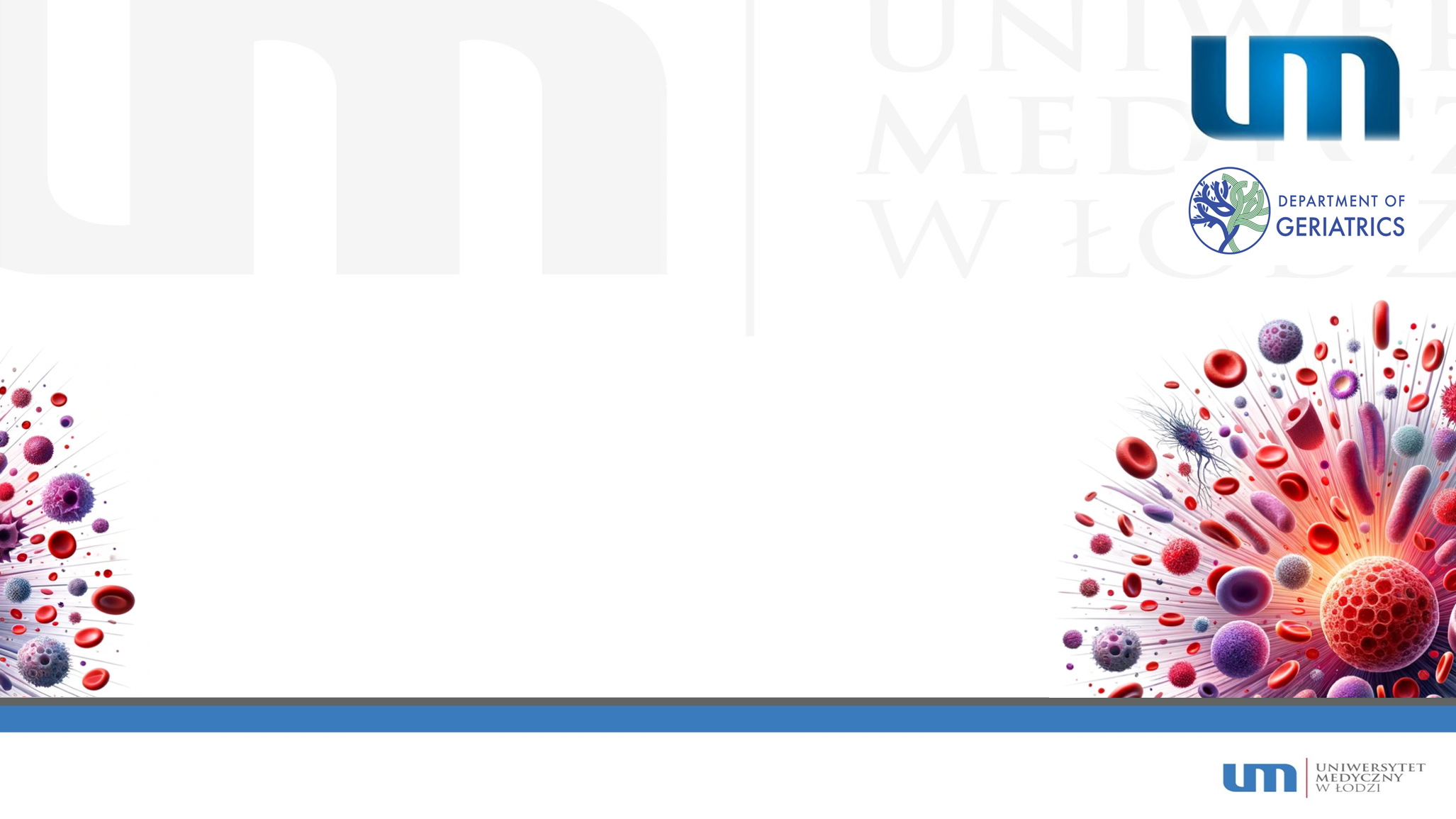 Conclusion:
Age and BMI - crucial variables influencing the levels of immunonutritional markers.

Atrial fibrillation, heart failure and chronic kidney disease, dementia, previous stroke, and osteoporosis -  exacerbate the concentrations of the biomarkers. 

Younger older adults - such as lipid disorders or osteoarthritis, have an opposite effect. 

The study underscores the practicality of easily accessible biomarkers in evaluating the immunonutritional status of older individuals.
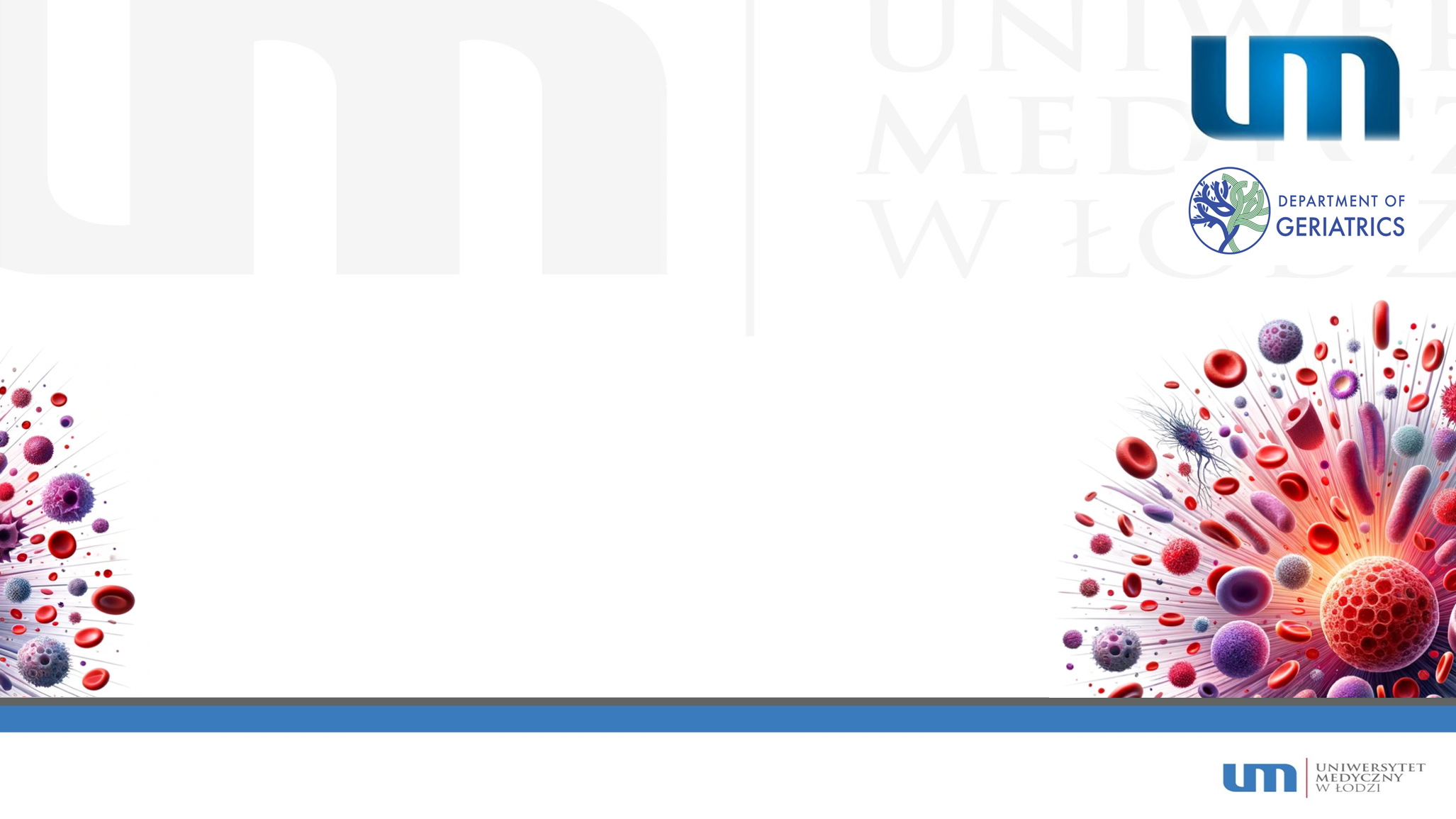 What was accomplished :
During preparation :
Nutrients 2023, 15(7), 1612; https://doi.org/10.3390/nu15071612
Nutrients. 2023 Aug 25;15(17):3716. doi: https://doi.org/10.3390/nu15173716
Antioxidants (Basel) . 2023 May 31;12(6):1200. doi: https://doi.org/10.3390/antiox12061200
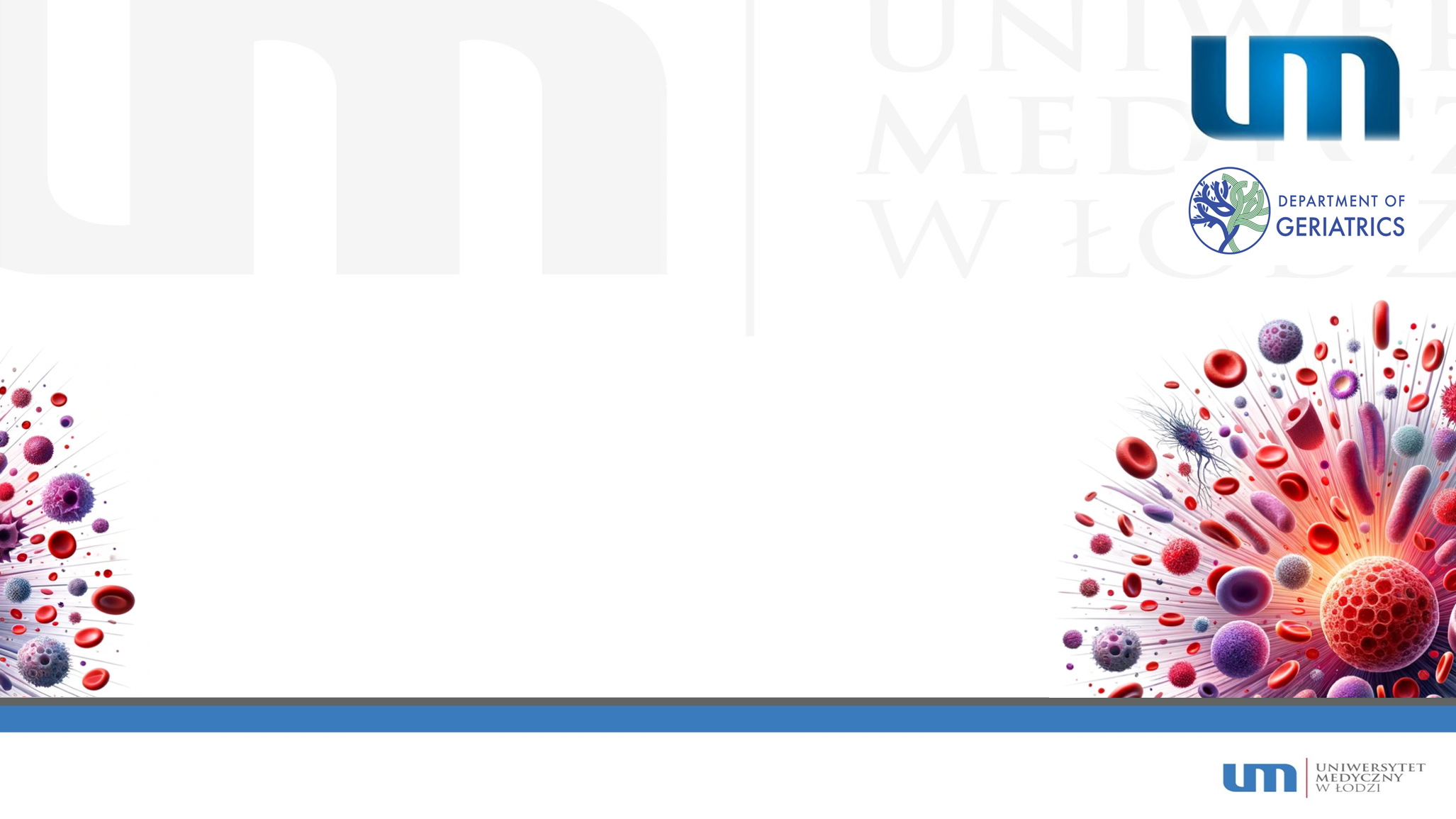 Abstract submission and presentation
Poster presentation - The Impact Of Chronic Kidney Disease On Vulnerability In Hospitalized Older Subjects – 19th Congress of the European Geriatric Medicine Society (19th EuGMS CONGRESS), 2023, 20/09/2023 - 22/09/2023, Helsinki, Finland (https://link.springer.com/article/10.1007/s41999-023-00883-x)
Poster presentation- The Relationship between Neutrophil-to-Lymphocyte Ratio and the Most Common Chronic Diseases in Hospitalized Geriatric Population from Central Poland. - 19th Congress of the European Geriatric Medicine Society (19th EuGMS CONGRESS), 2023, 20/09/2023 - 22/09/2023, Helsinki, Finland. https://link.springer.com/article/10.1007/s41999-023-00883-x )
Poster presentation - Low total cholesterol levels are associated with a high risk of malnutrition in older adults-45th ESPEN Congress on Clinical Nutrition & Metabolism (ESPEN 2023), 2023, 11/09/2023 - 14/09/2023, Lyon, France. https://clinicalnutritionespen.com/article/S2405-4577(23)01367-0/fulltext)
Accepted for Verbal Presentation  – Juvenes Pro Medicina – Medical University Of Lodz - Title: Comparative Analysis of Immunonutritional Biomarkers for Predicting In-hospital Mortality in Geriatric Patients; Section: PhD Section (09-05-2024)
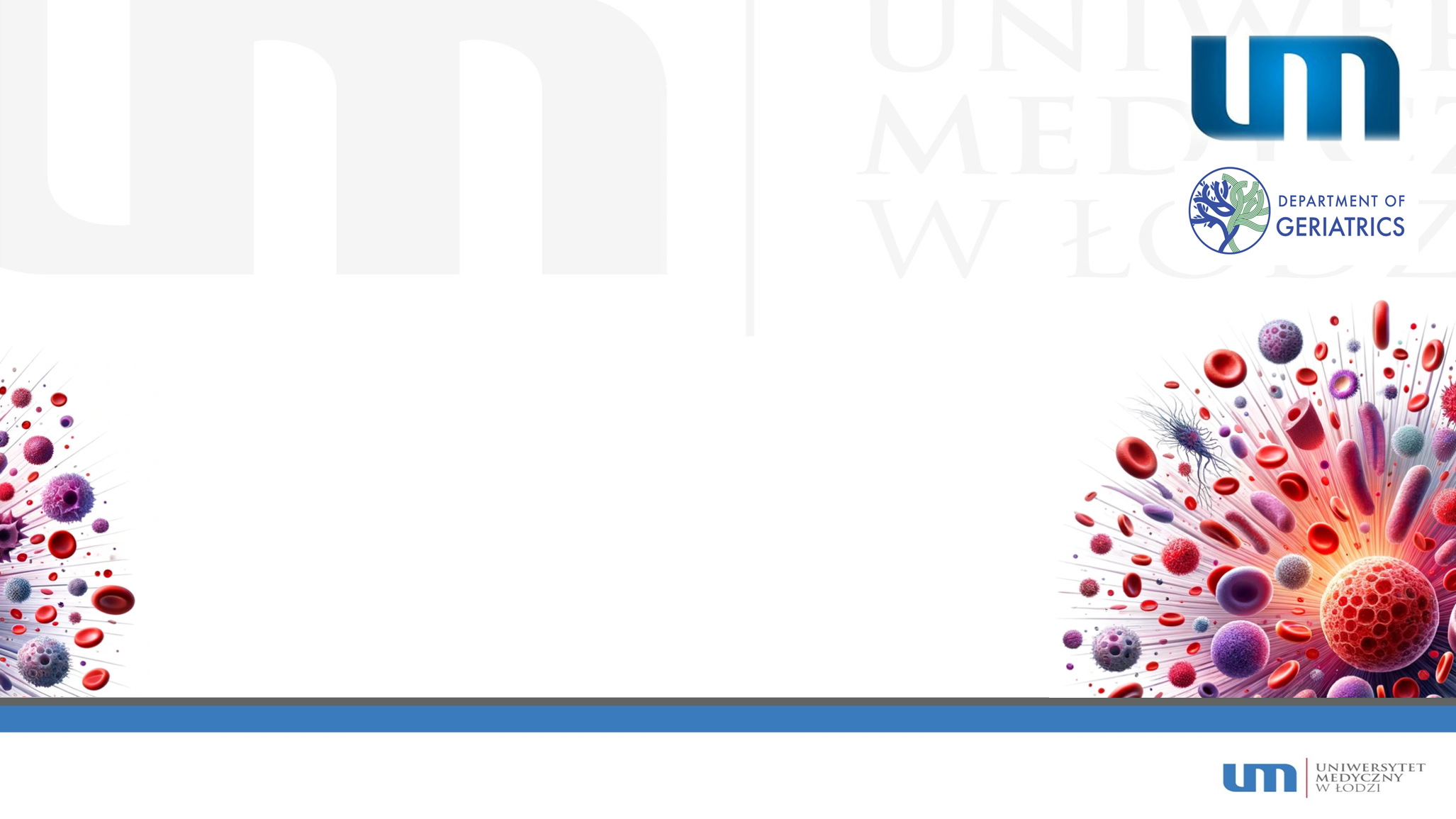 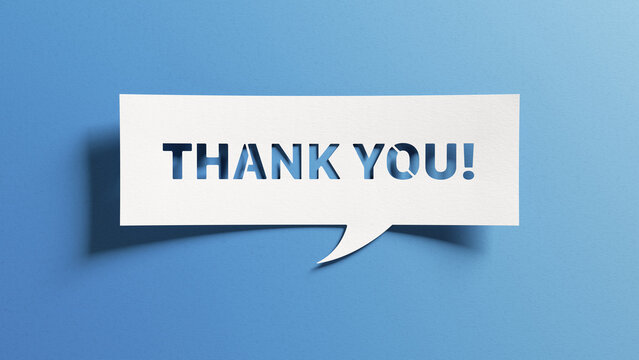